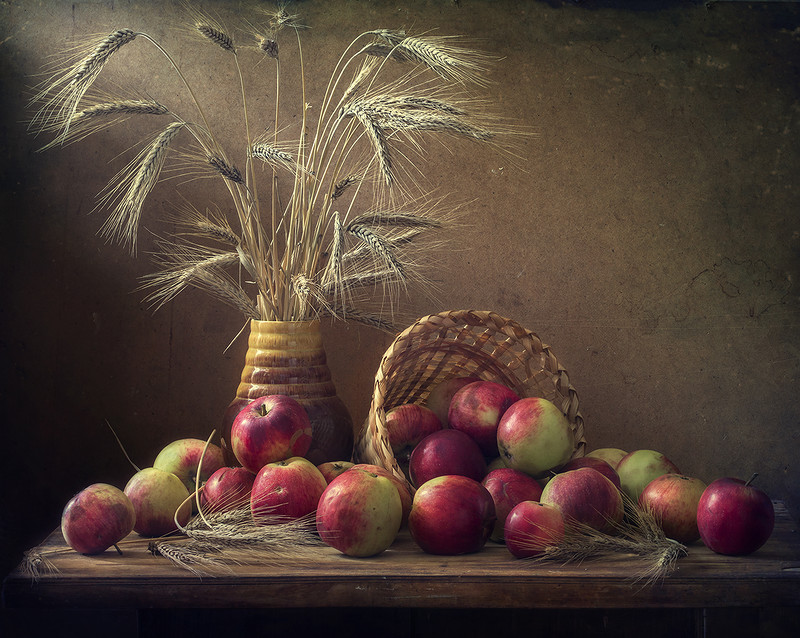 Apple Still life
Интерактивная викторина  для учащихся 4-6 классов
Автор:
Ольга Михайловна Степанова
учитель английского языка 
МБОУ «Цивильская СОШ №1 
имени Героя Советского Союза М.В. Силантьева»
города Цивильск 
Чувашской Республики
2018
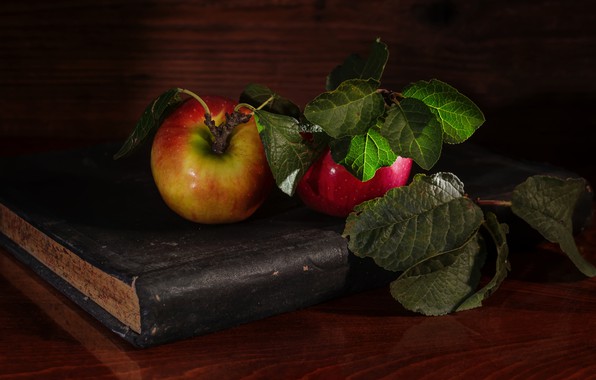 Are the apples on the book or under the book?
On the book!
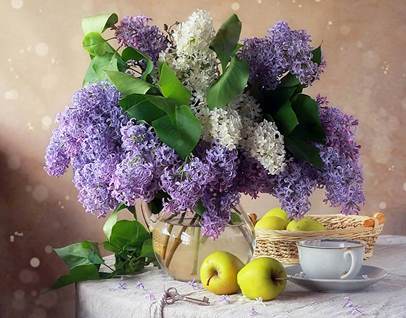 How many apples are there in the basket?
Three!
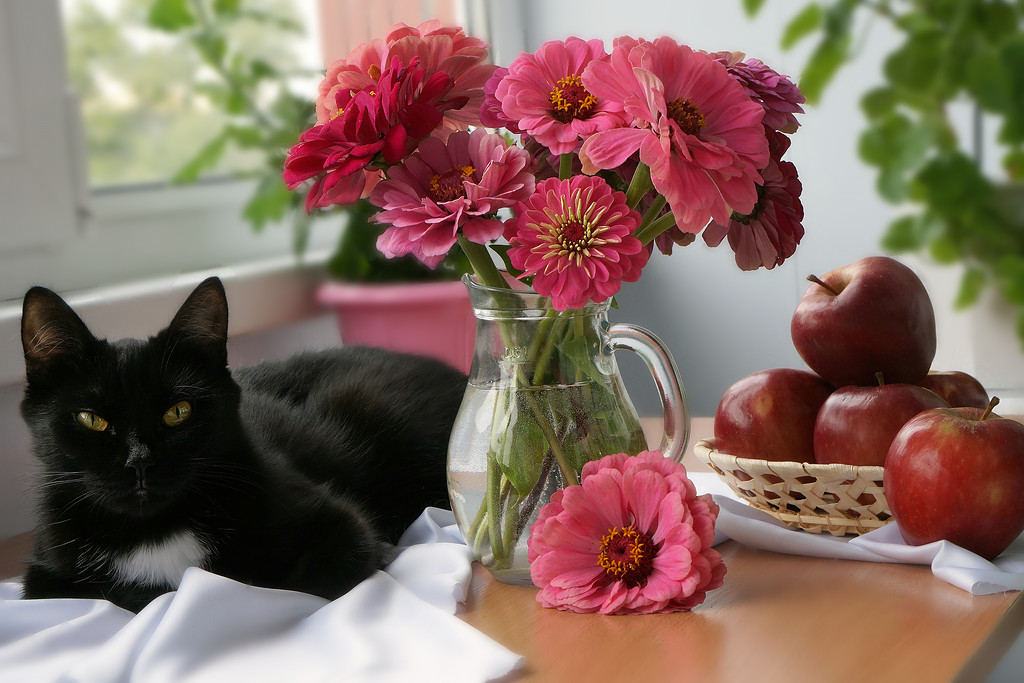 Are the apples on the left or on the right ?
On the right!
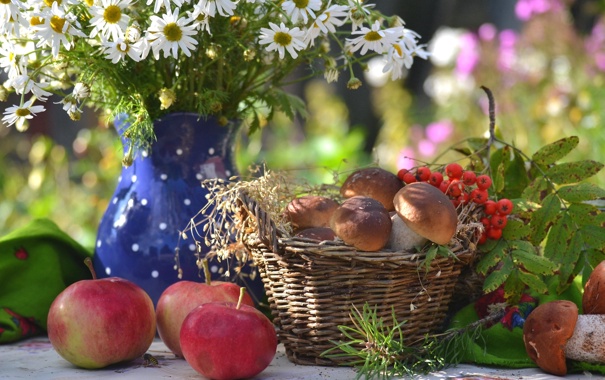 Are there mushrooms or apples in the basket?
Mushrooms!
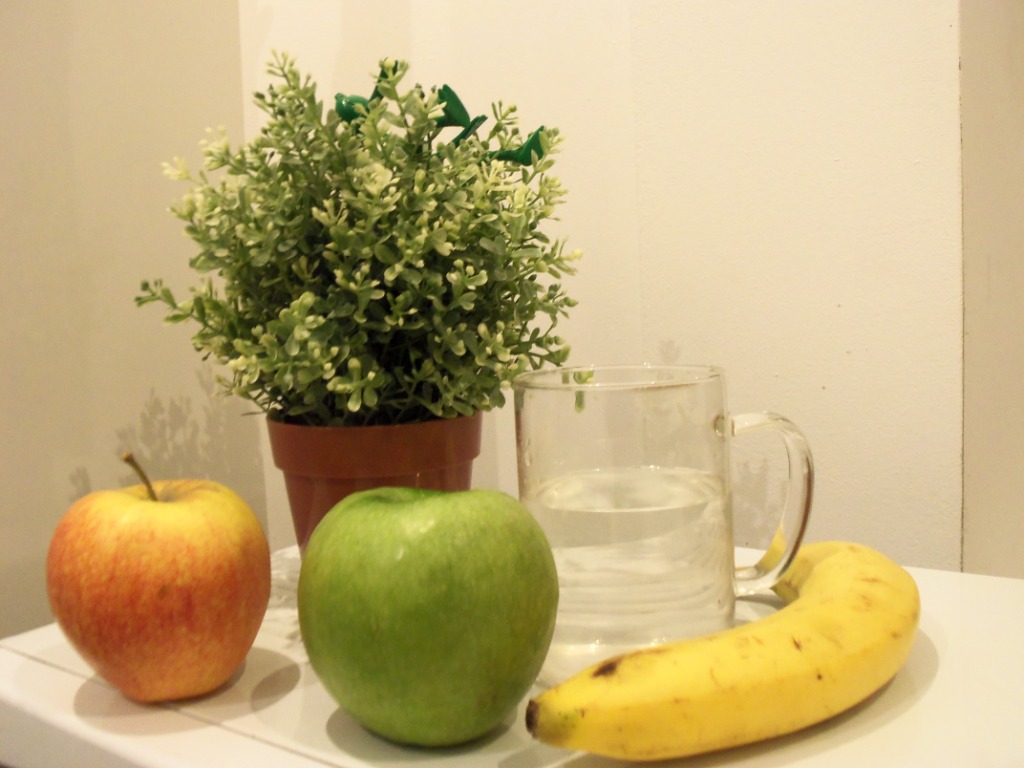 Is the glass of water behind the green apple or 
behind 
the red apple?
Behind 
the green apple!
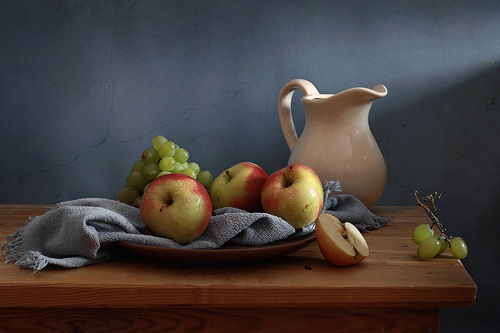 grapes
There are two kinds of fruits on the table – apples and __________.
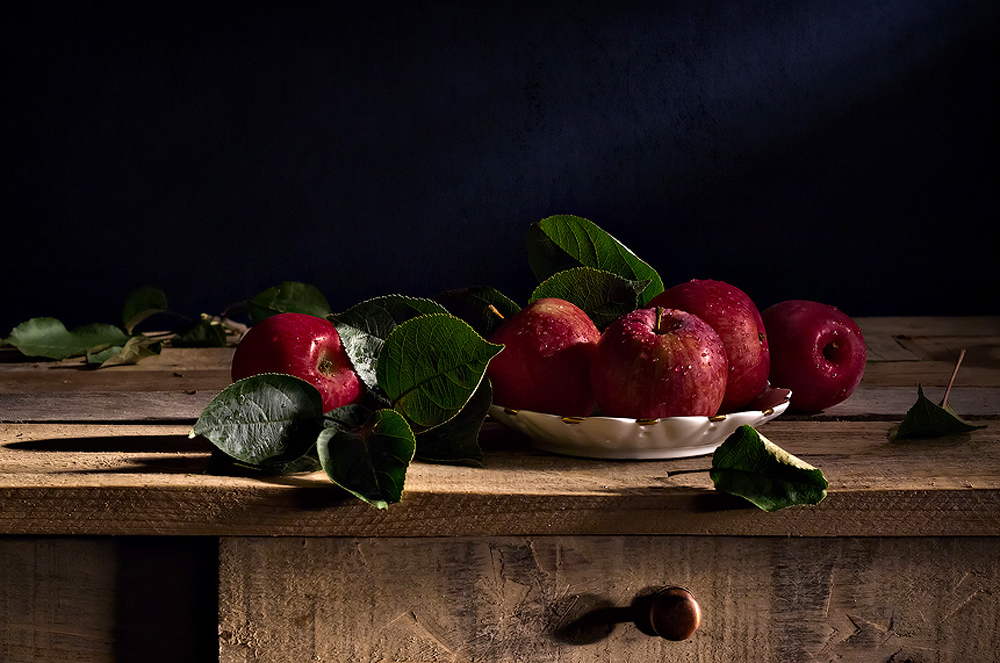 How many apples are there  on the table?
Five!
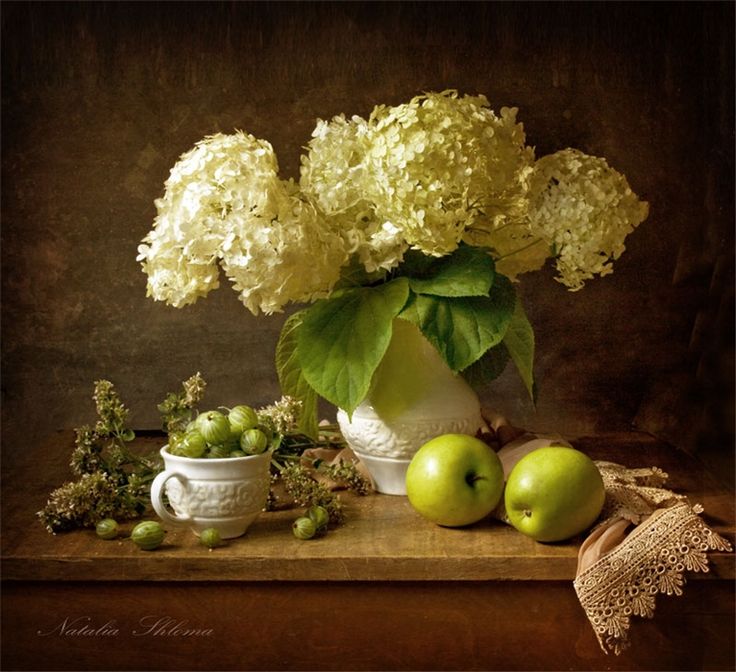 Are there gooseberries or strawberries 
next 
to the 
apples?
Gooseberries !
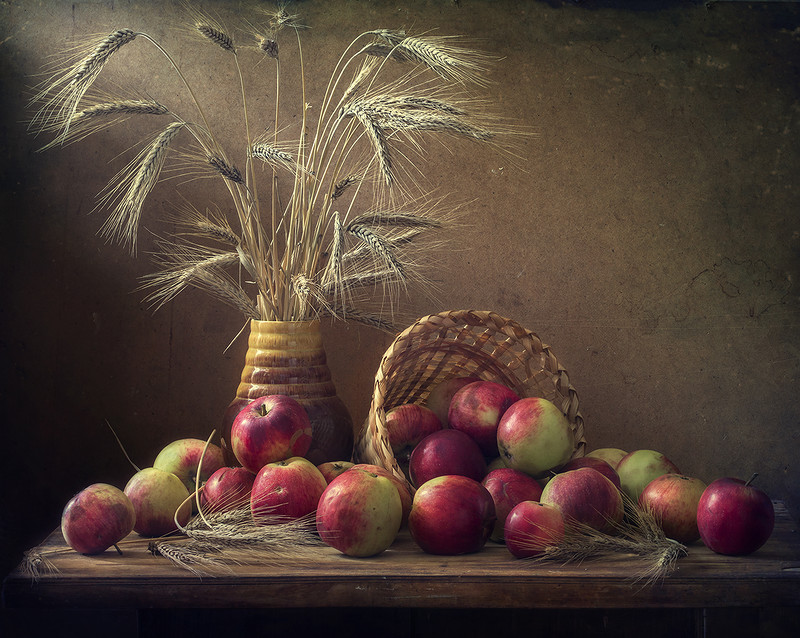 Are  there any flowers on the table with apples?
No, there aren’t!
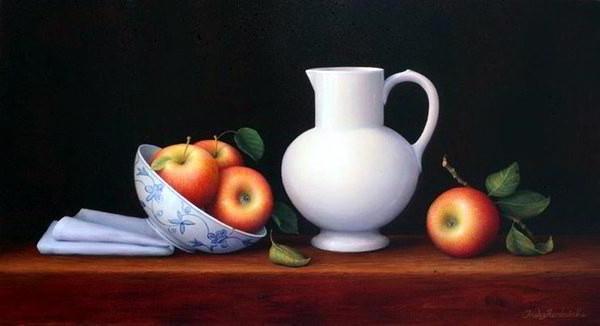 The jug is between the apples, isn’t it?
Yes, it is!
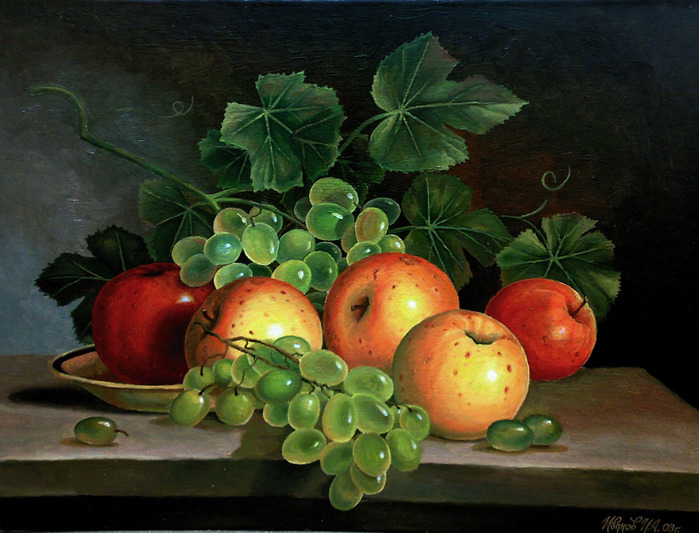 Are the apples green?
No, they aren’t. They are red!
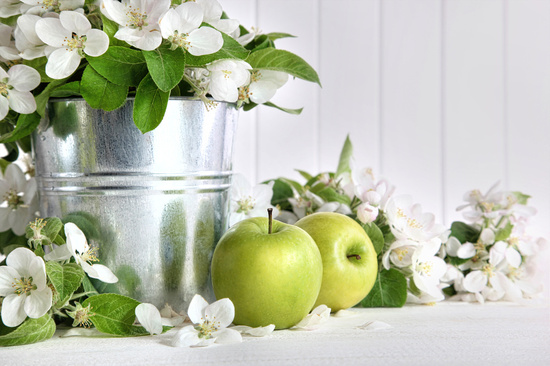 Is there a pail or a jug next to the apples?
A pail!
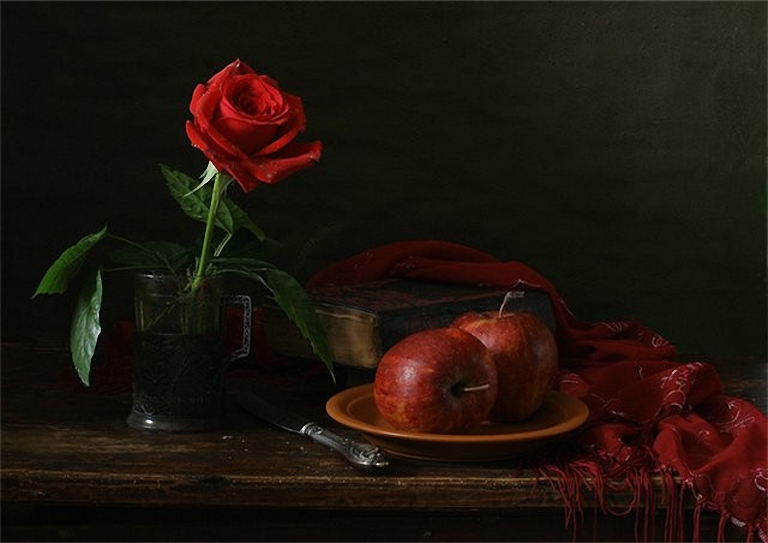 There are two apples, one book, one glass, one knife and one _______ on the table.
rose
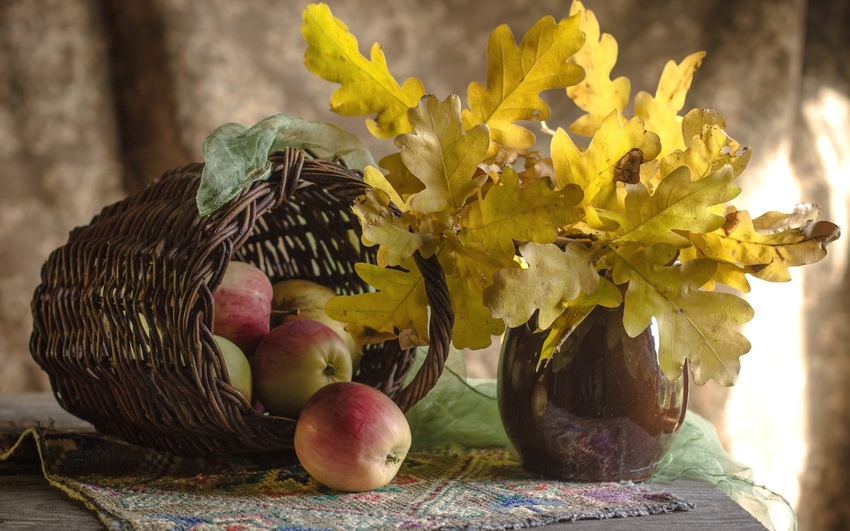 Is it an oak or a maple that gave its  leaves for the bouque?
An oak!
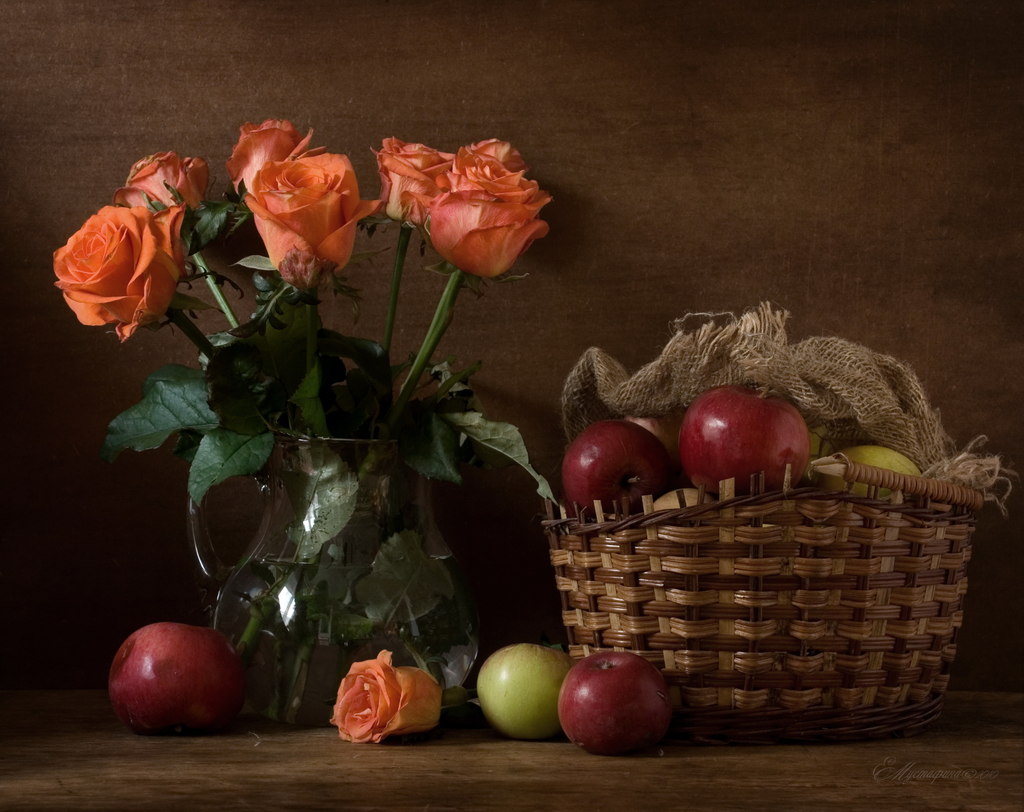 What flowers decorate the table with apples?
Roses!
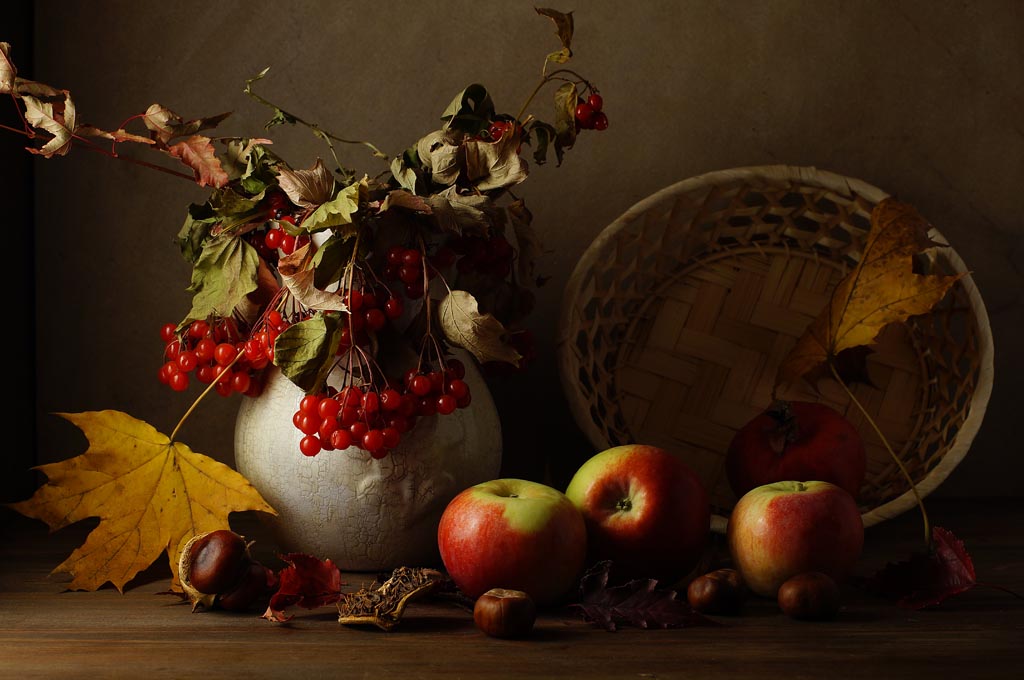 There are seven apples on the table, aren’t there?
No, there aren’t. There are four!
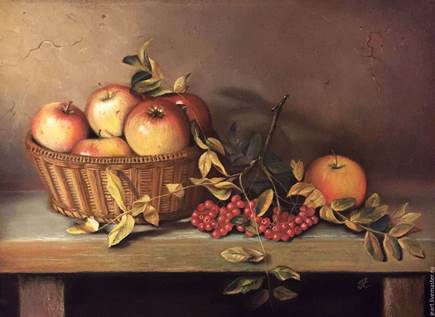 The basket of apples is on the wooden table, isn’t it?
Yes, it is!
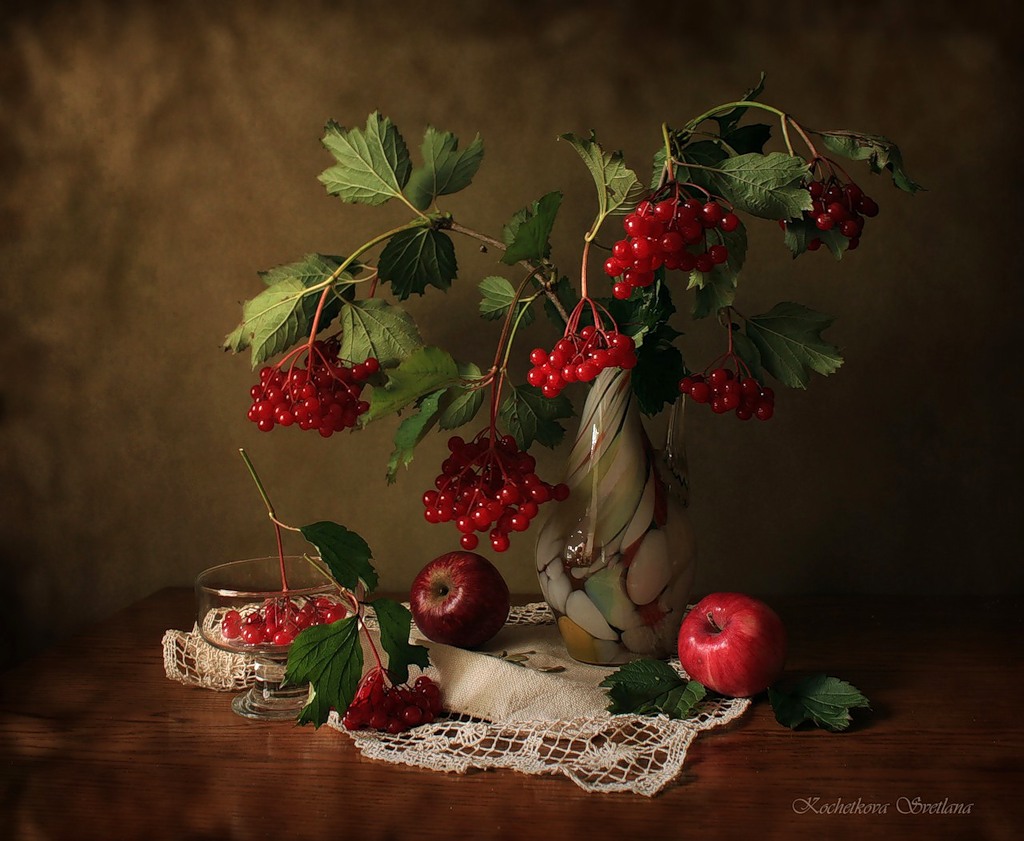 The viburnum  and the apples are red.  What is viburnum for Russian?
Калина!
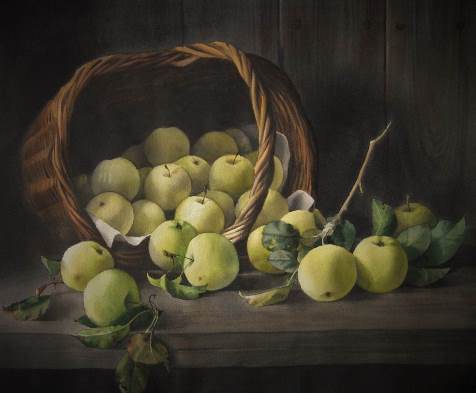 How many apples were fallen out of the basket?
Nine!
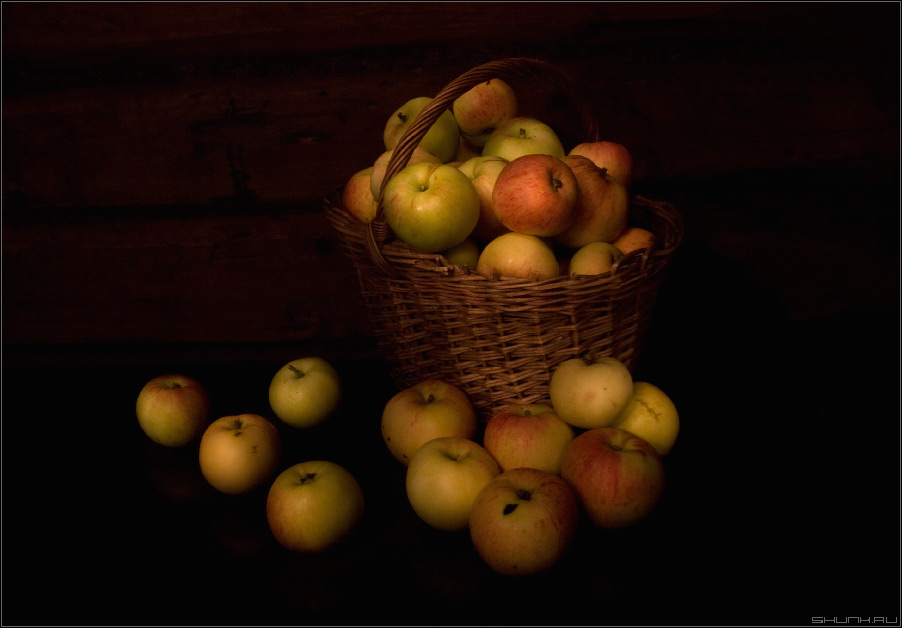 Is the basket full of apples?
Yes, it is!
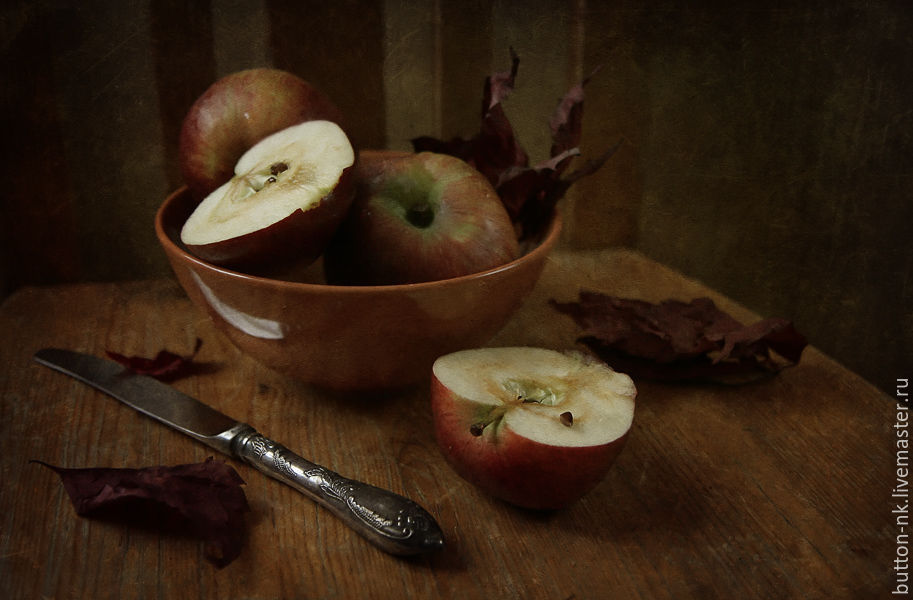 Is there a knife or a spoon on the table?
A knife!
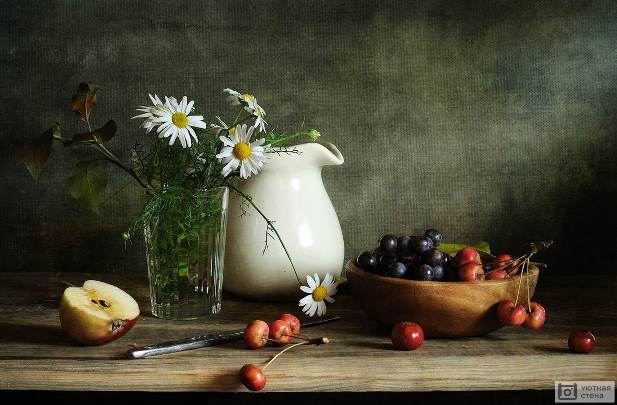 What an apple is there on the table?
Half an apple!
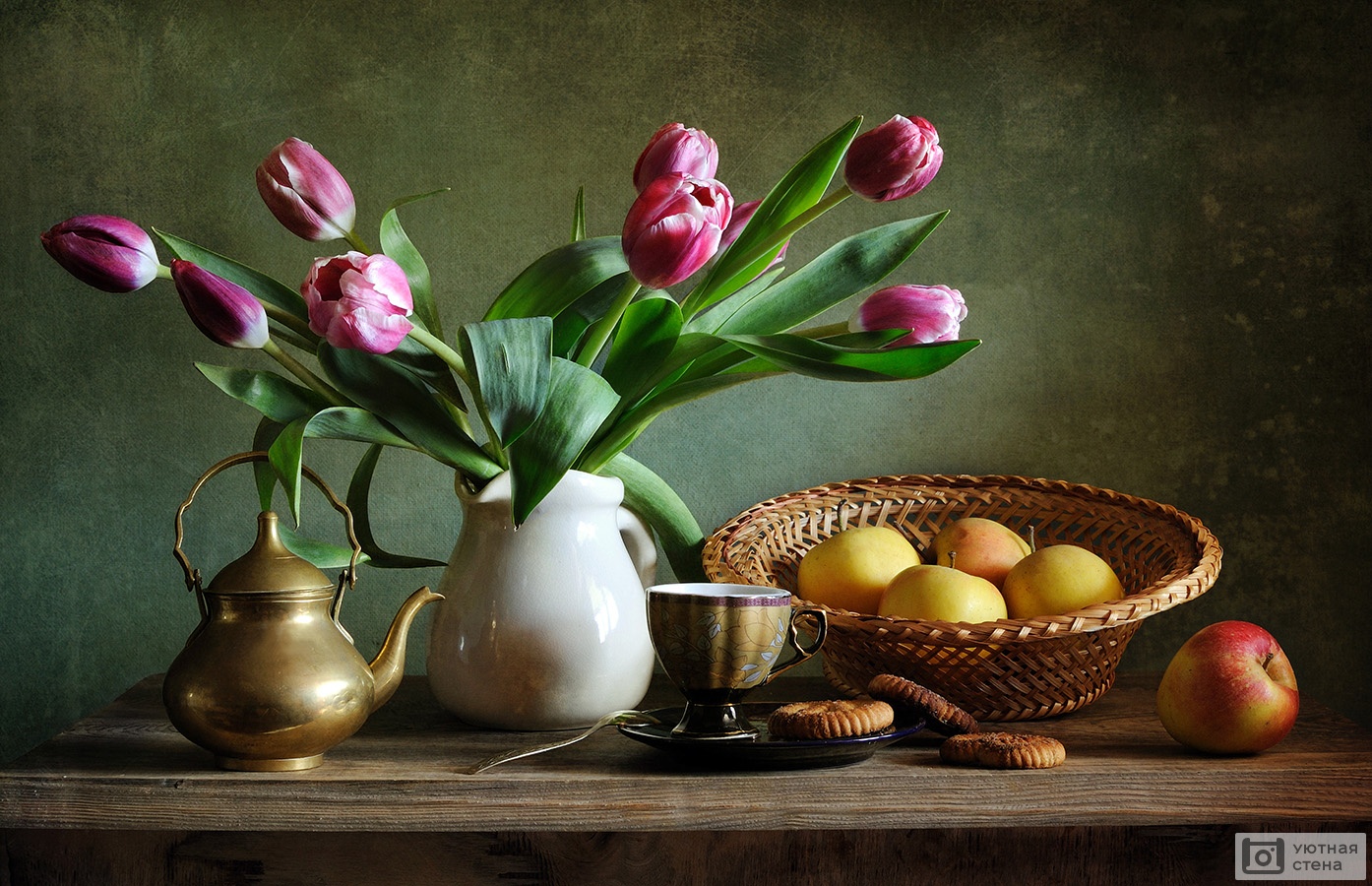 What kind of flowers are there in the vase next to the apples?
Tulips!
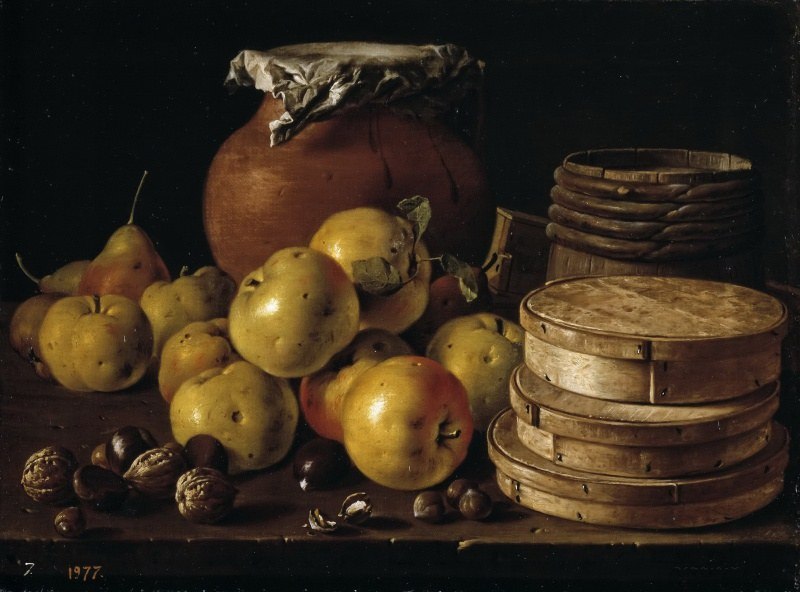 What fruit is there behind the apples?
Pears!
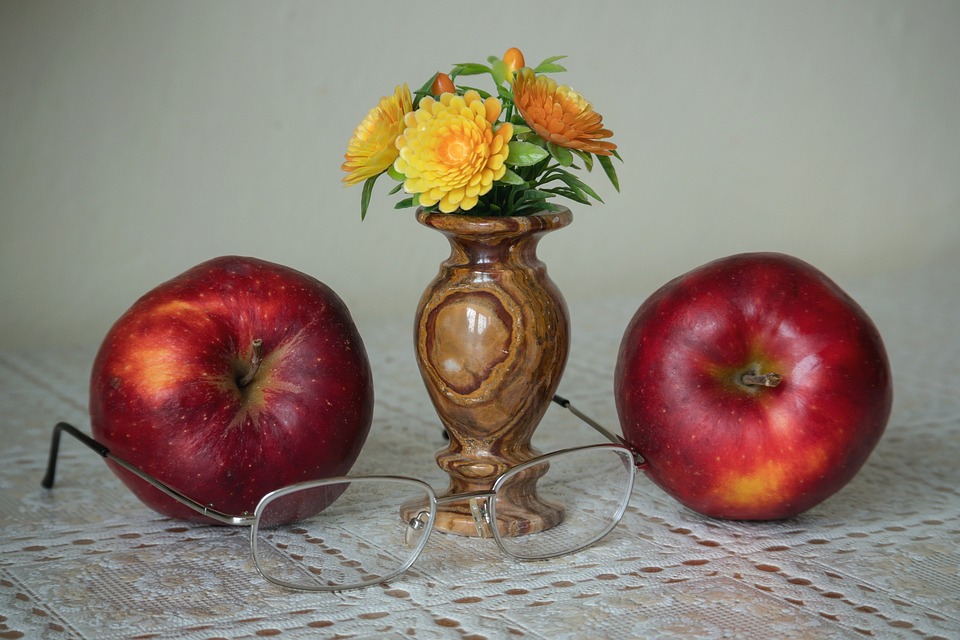 Between the apples!
Is the vase between the apples or behind the apples?
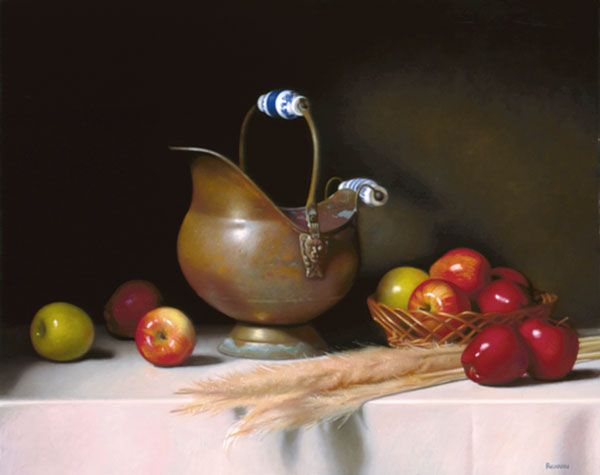 How many green apples can you see?
Two!
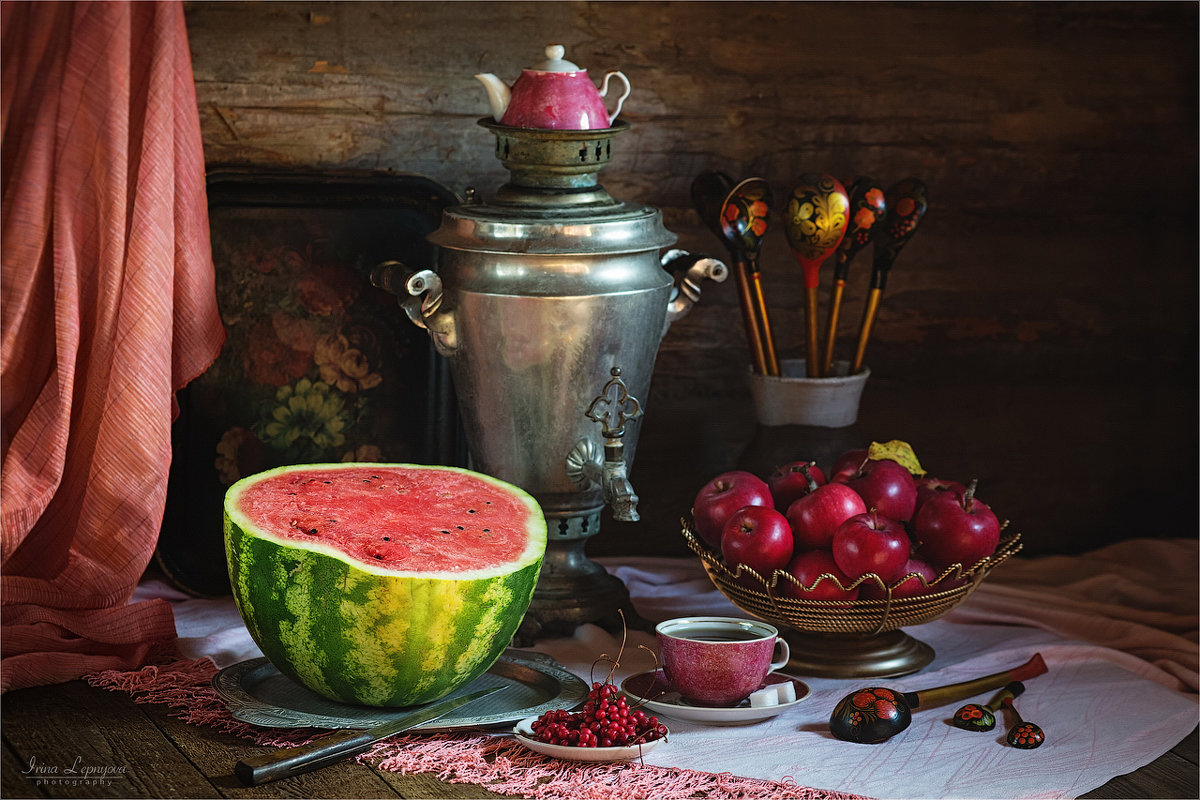 How many spoons can you see?
Eight!
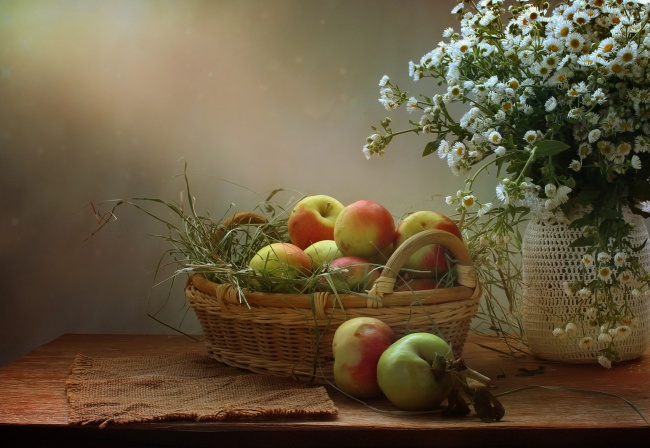 Are the apples in a pail or in a basket?
In a basket!
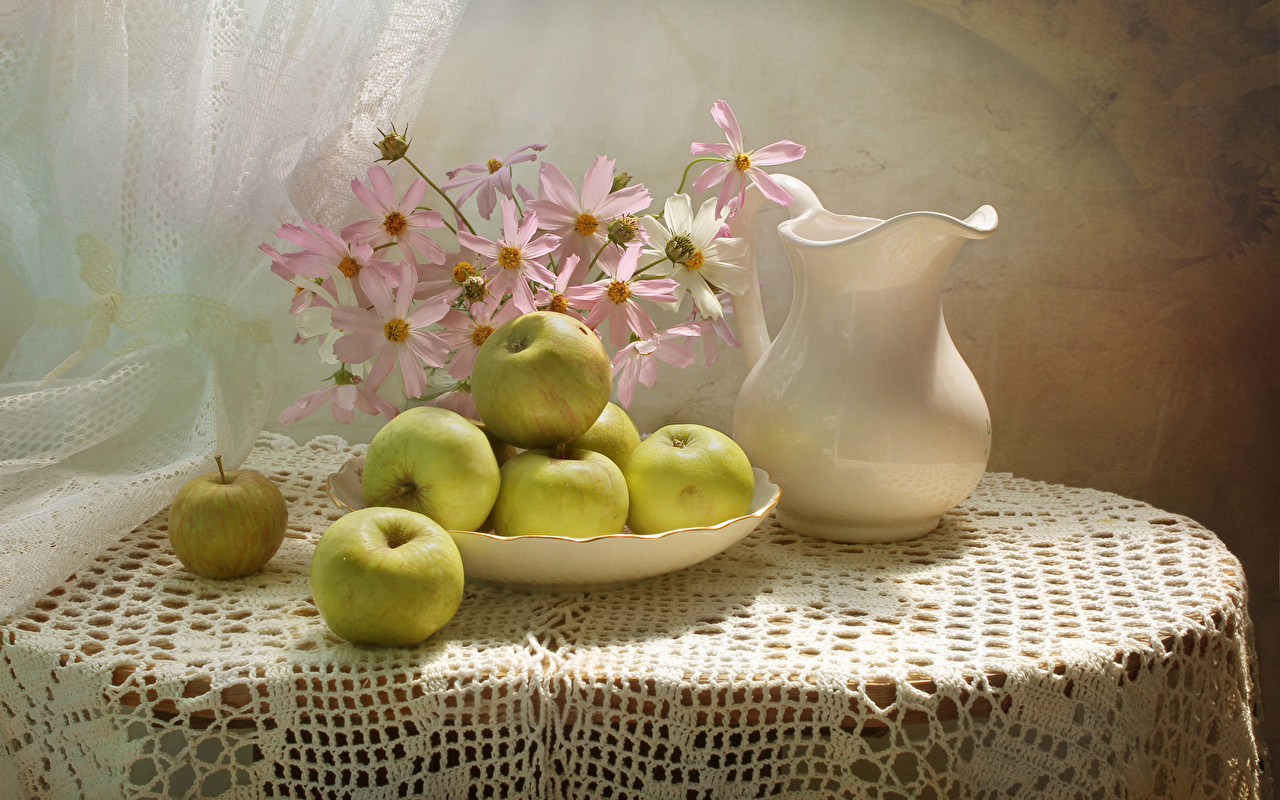 Are the apples behind the flowers or in front of the flowers?
In front of the flowers!
The End


Congratulations 
to the winners!
Источник: Все изображения для презентации  взяты на сайте    http://yandex.ru 	
Условия использования сайта https://yandex.ru/legal/fotki_termsofuse/